Byrne RA, Banai S, Colleran R, Colombo A
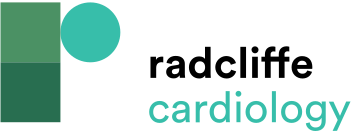 Figure 5: Italian Propensity-matched Analysis: Cre8™ versus Biolimus-eluting Stents
Citation: Interventional Cardiology Review 2018;13(1):40–4.
https://doi.org/10.15420/icr.2017:27:1
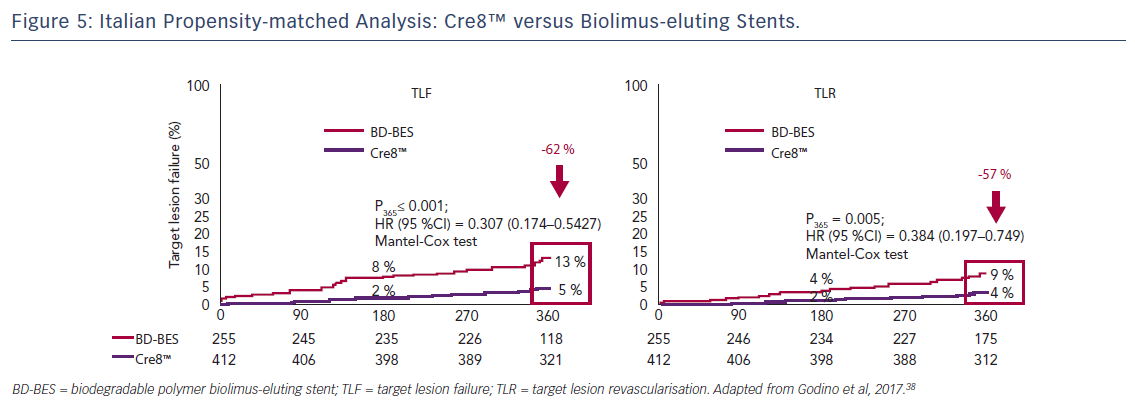